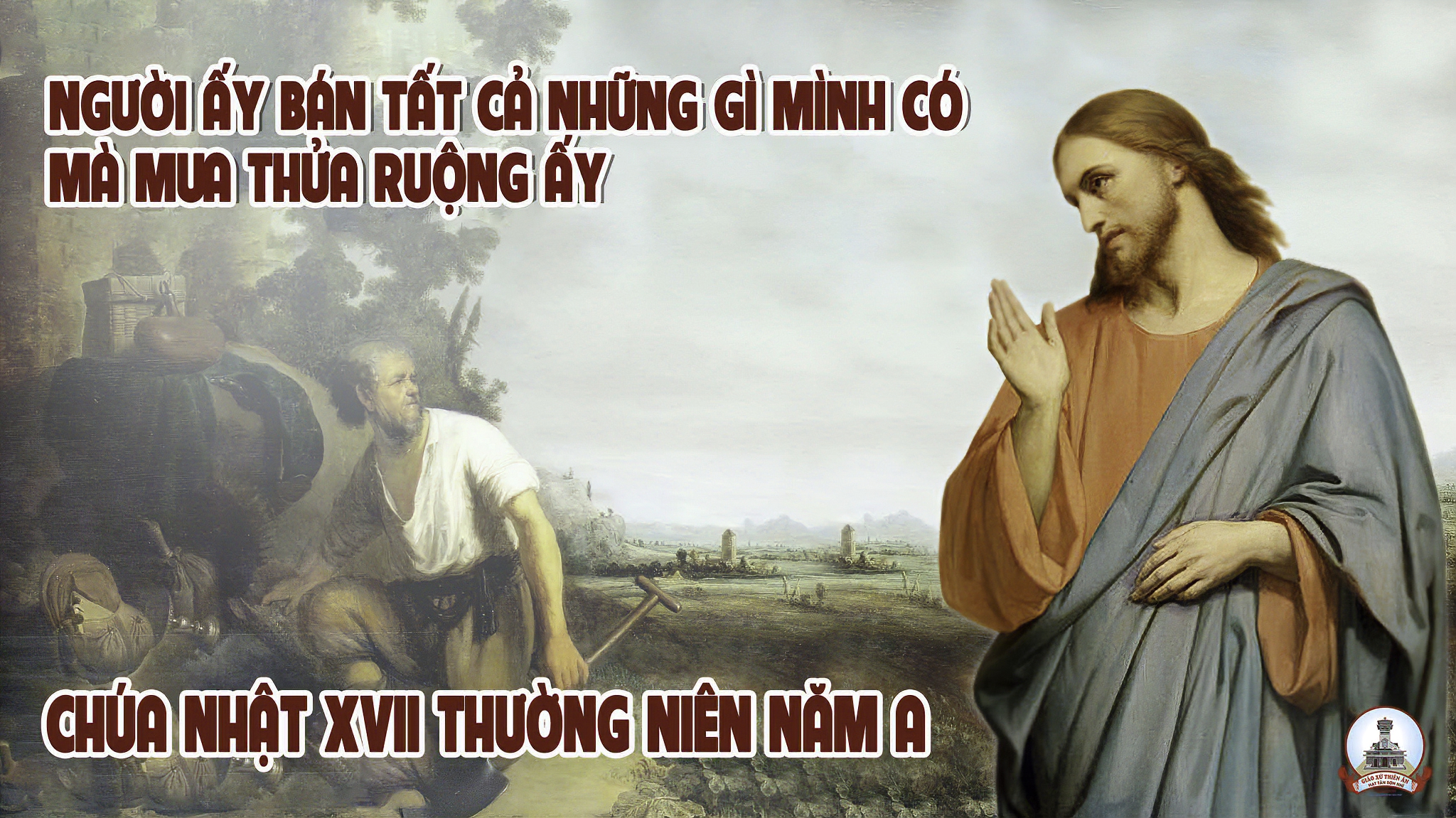 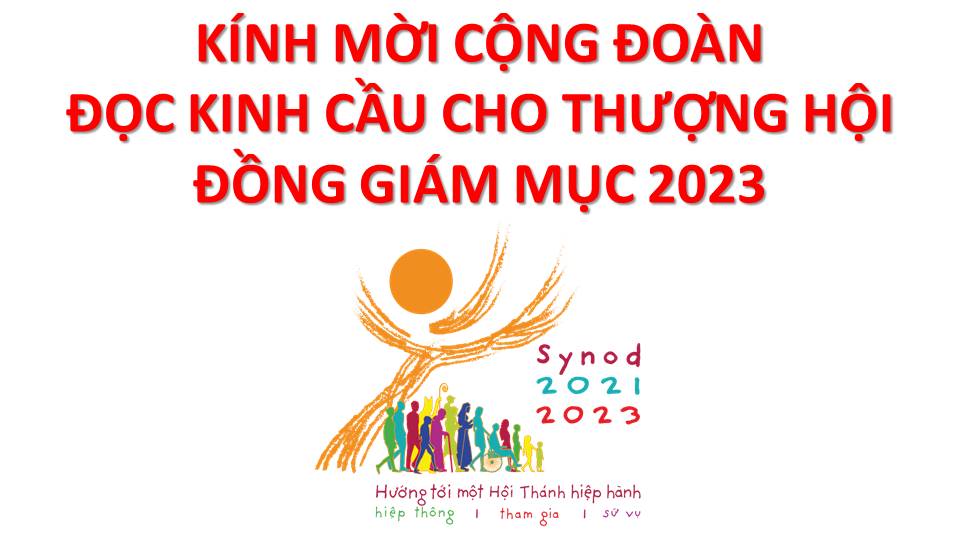 Lạy Chúa Thánh Thần là Ánh sáng Chân lý vẹn toàn,Chúa ban những ân huệ thích hợp cho từng thời đại, và dùng nhiều cách thế kỳ diệu để hướng dẫn Hội Thánh,
này chúng con đang chung lời cầu nguyện cho cácGiám mục, và những người tham dự Thượng Hội đồng Giám mục thế giới.
Xin Chúa làm nên cuộc Hiện Xuống mới trong đời sống HộiThánh, xin tuôn tràn trên các Mục tử ơn khôn ngoan và thông hiểu, gìn giữ các ngài luôn hiệp thông với nhau trong Chúa,
để các ngài cùng nhau tìm hiểu những điều đẹp ý Chúa, và hướng dẫn đoàn Dân Chúa thực thi những điều Chúa truyền dạy.
Các giáo phận Việt Nam chúng con, luôn muốn cùng chung nhịp bước với Hội Thánh hoàn vũ, xin cho chúng con biết đồng cảm với nỗi thao thức của các Mục tử trên toàn thế giới, ngày càng ý thức hơn về tình hiệp thông,
thái độ tham gia và lòng nhiệt thành trong sứ vụ của HộiThánh, Nhờ lời chuyển cầu của Đức Trinh Nữ Maria, Nữ Vương các Tông đồ và là Mẹ của Hội Thánh,
Chúng con dâng lời khẩn cầu lên Chúa, là đấng hoạt động mọi nơi mọi thời, trong sự hiệp thông với Chúa Cha và Chúa Con, luôn mãi mãi đến muôn đời. Amen.
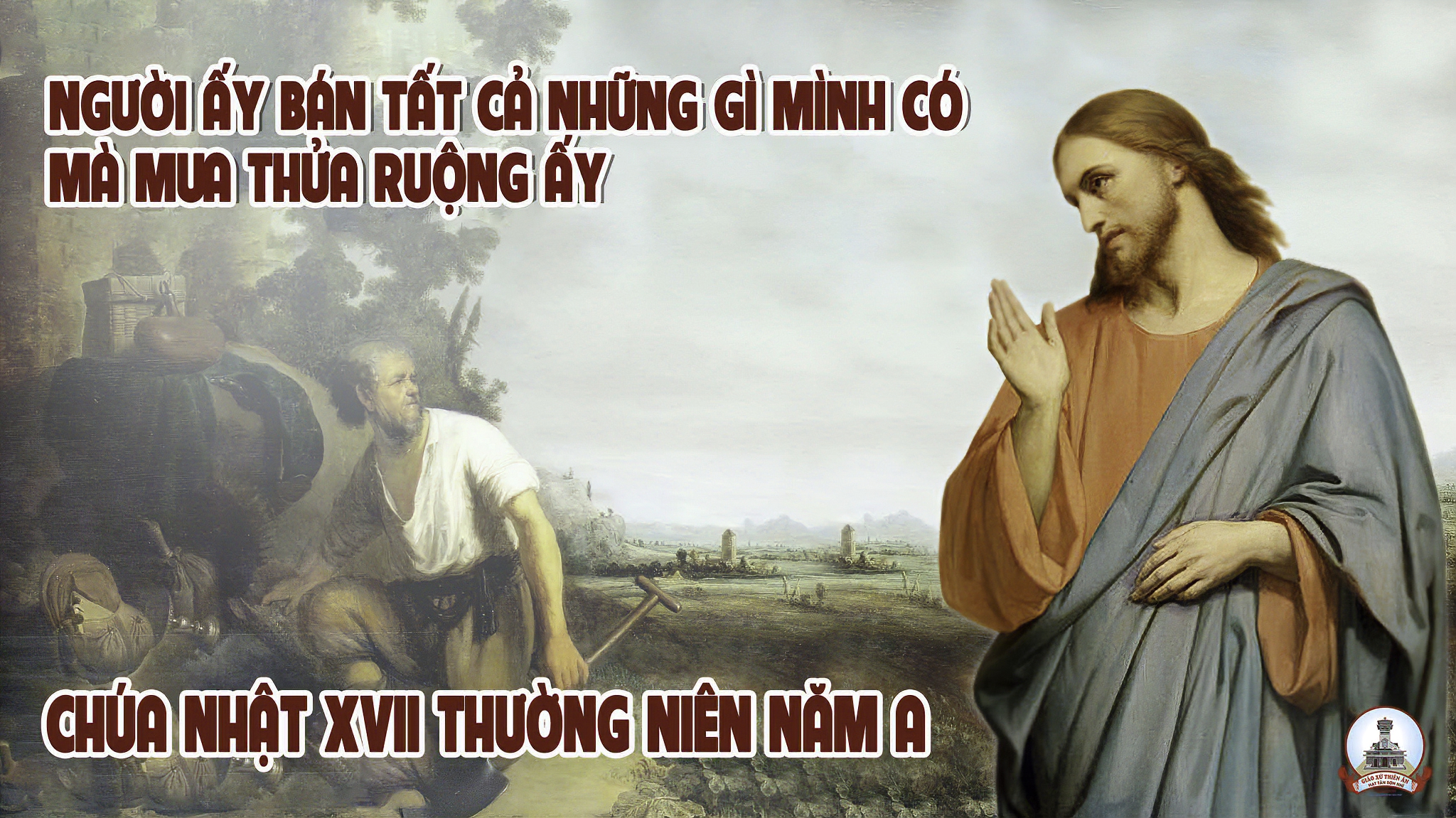 Ca Nhập LễHÀNH TRANG NGƯỜI TRẺHoàng Đức
Đk: Lạy Chúa chúng con về từ bốn phương trời. Lạy Chúa chúng con về từ khắp thôn làng, cùng với lớp sóng người hành hương, về nhà Chúa đi, về nhà Chúa đi .
Tk1: Hành trang con mang theo đầy đau buồn của thế giới, hành trang con mang theo trào căm hờn của kiếp nghèo.
** Về đây xin dâng Cha trong lo âu, đưa hai tay quyết chung xây thế giới mới
Đk: Lạy Chúa chúng con về từ bốn phương trời. Lạy Chúa chúng con về từ khắp thôn làng, cùng với lớp sóng người hành hương, về nhà Chúa đi, về nhà Chúa đi .
Tk2: Hành trang con mang theo cuộc nổi loạn của người trẻ, hành trang con mang theo niềm lo sợ của kiếp già.
** Về đây xin dâng Cha trong lo âu, đưa hai tay quyết chung xây thế giới mới
Đk: Lạy Chúa chúng con về từ bốn phương trời. Lạy Chúa chúng con về từ khắp thôn làng, cùng với lớp sóng người hành hương, về nhà Chúa đi, về nhà Chúa đi .
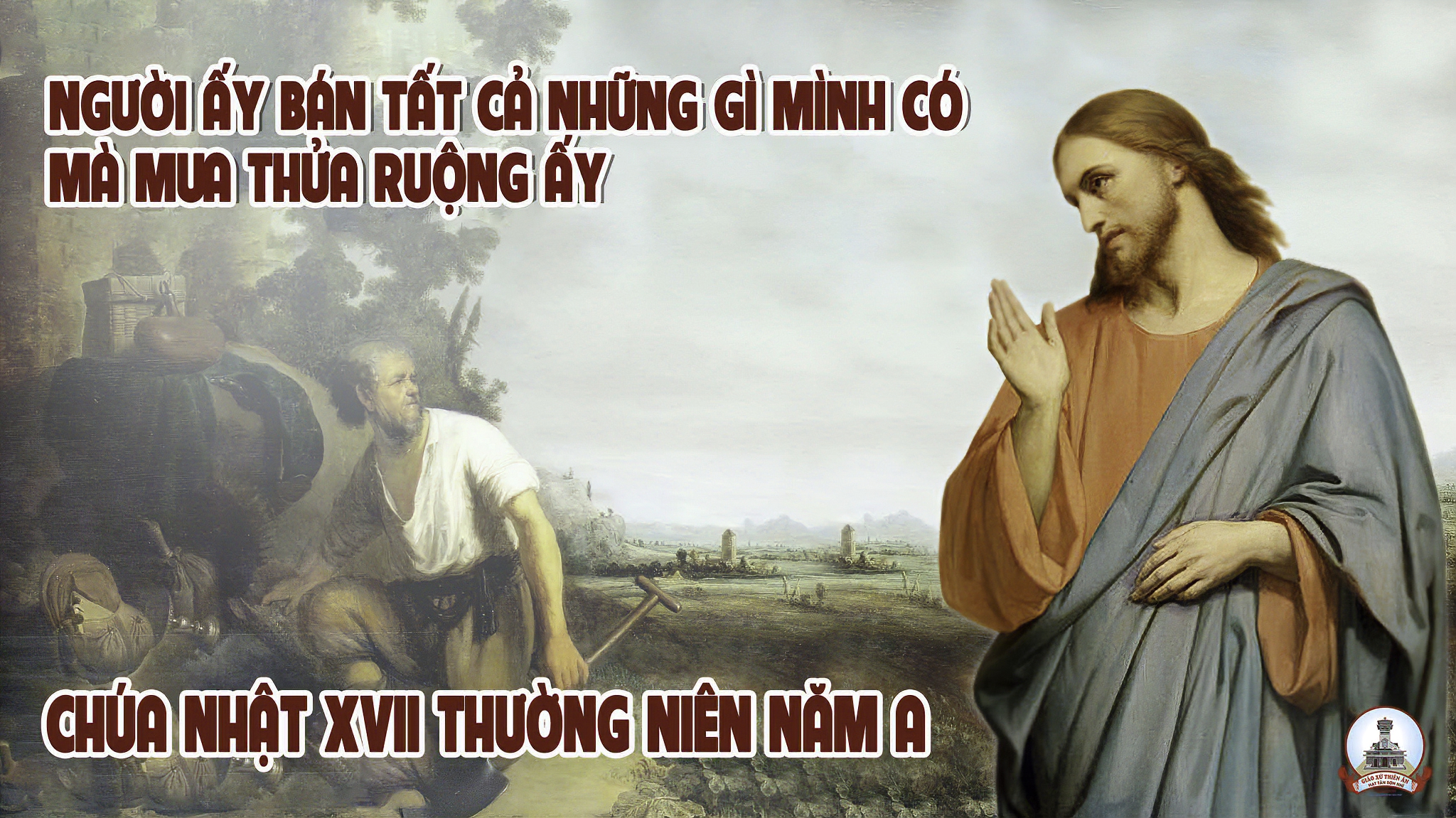 KINH VINH DANH
Chủ tế: Vinh danh Thiên Chúa trên các tầng trời.A+B: Và bình an dưới thế cho người thiện tâm.
A: Chúng con ca ngợi Chúa.
B: Chúng con chúc tụng Chúa. A: Chúng con thờ lạy Chúa. 
B: Chúng con tôn vinh Chúa.
A: Chúng con cảm tạ Chúa vì vinh quang cao cả Chúa.
B: Lạy Chúa là Thiên Chúa, là Vua trên trời, là Chúa Cha toàn năng.
A: Lạy con một Thiên Chúa,            Chúa Giêsu Kitô.
B: Lạy Chúa là Thiên Chúa, là Chiên Thiên Chúa là Con Đức Chúa Cha.
A: Chúa xóa tội trần gian, xin thương xót chúng con.
B: Chúa xóa tội trần gian, xin nhậm lời chúng con cầu khẩn.
A: Chúa ngự bên hữu Đức Chúa Cha, xin thương xót chúng con.
B: Vì lạy Chúa Giêsu Kitô, chỉ có Chúa là Đấng Thánh.
Chỉ có Chúa là Chúa, chỉ có Chúa là đấng tối cao.
A+B: Cùng Đức Chúa Thánh Thần trong vinh quang Đức Chúa Cha. 
Amen.
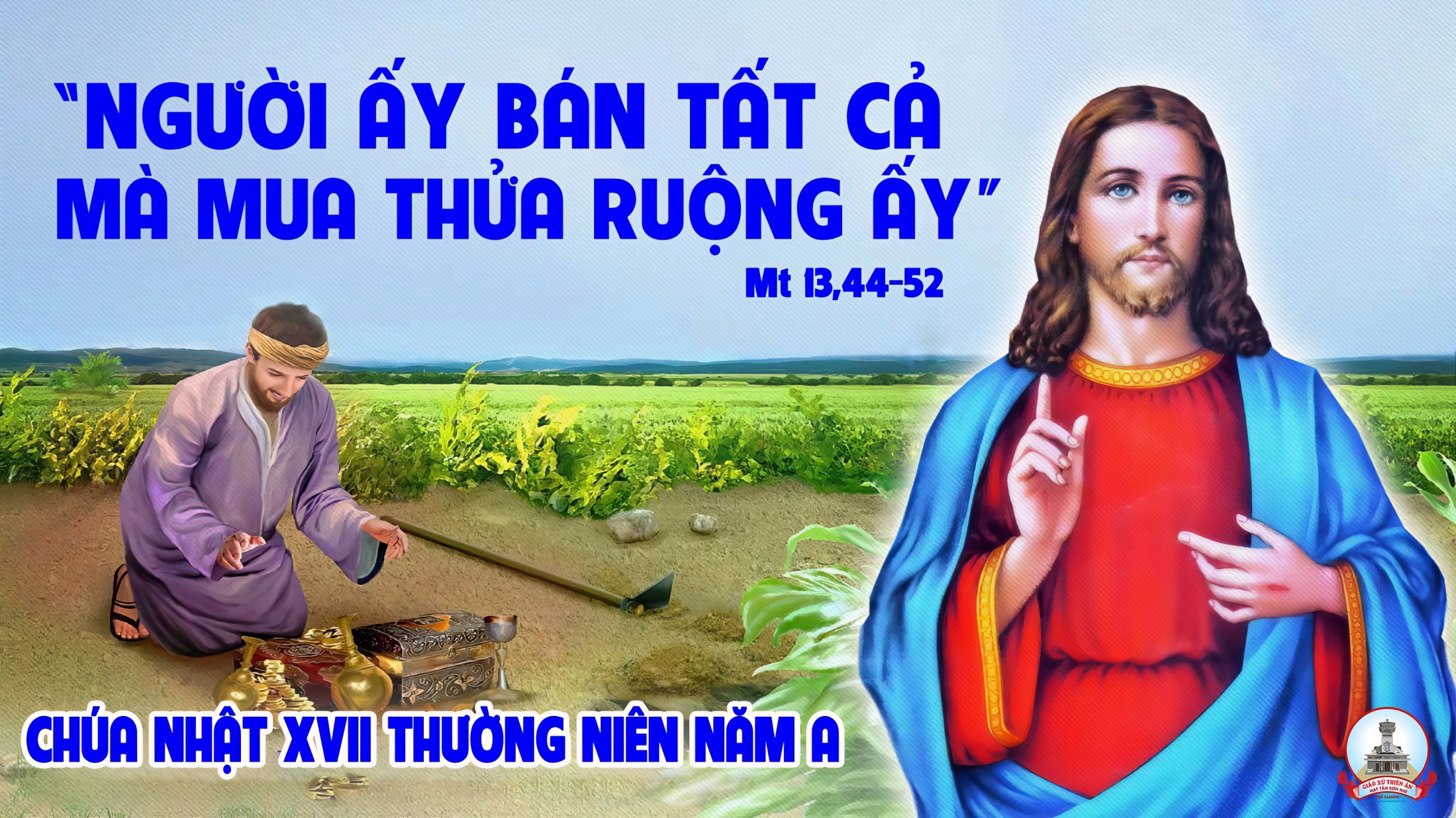 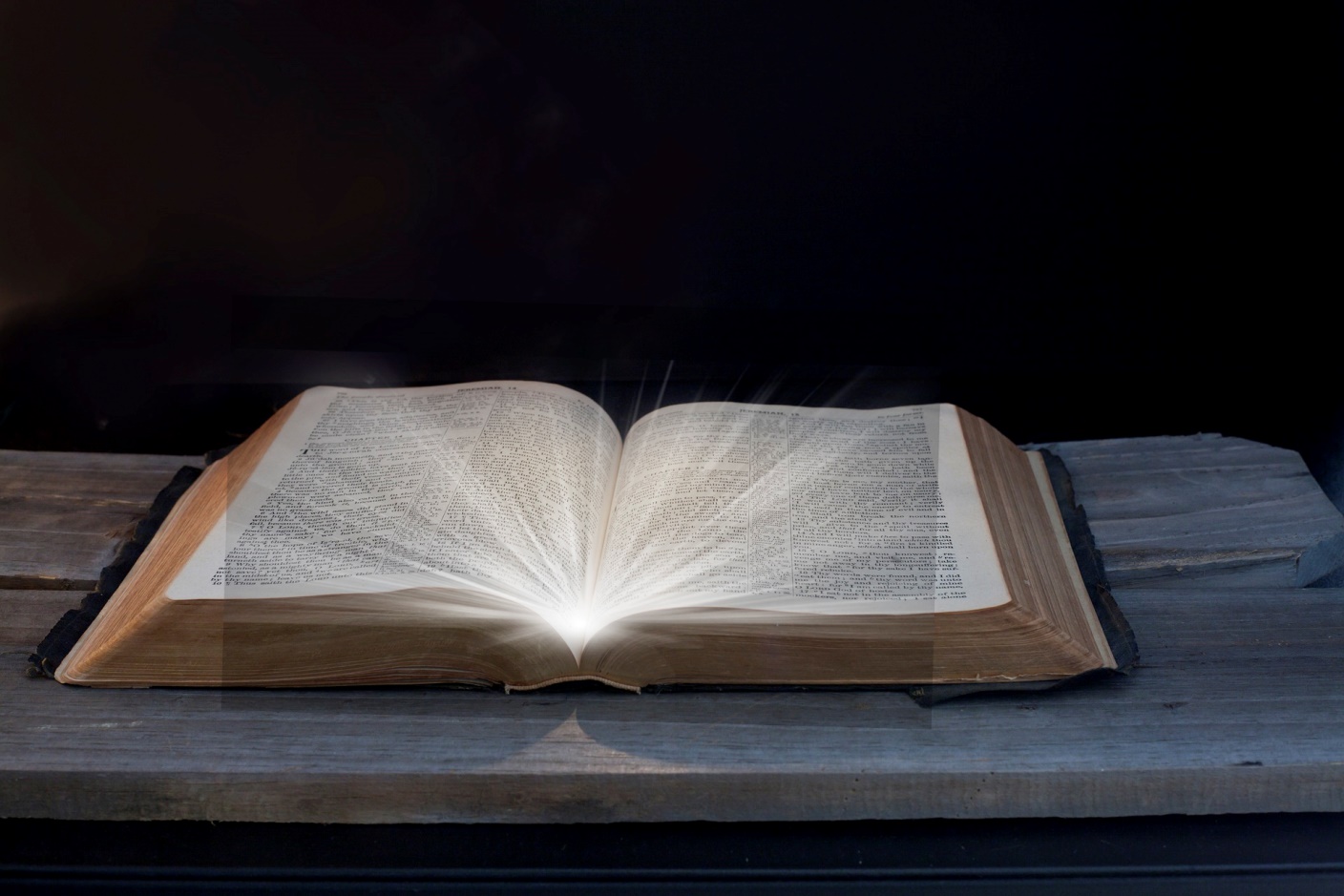 Bài Đọc 1.
Thánh vịnh 118.
Lạy Chúa, con yêu chuộng luật Chúa dường bao.
Bài trích sách các Vua quyển thứ nhất.
Thánh Vịnh 118Chúa Nhật XVII Thường NiênNăm ATường Ân04 Câu
Đk: Lạy Chúa, con yêu chuộng luật pháp của Chúa biết bao.
Tk1: Trong suốt cuộc đời con có Ngài làm gia nghiệp, và con tuân giữ luât pháp Chúa thương ban. Ôi cao quý vô vàn lời Chúa phán nhất trên trần gian.
Đk: Lạy Chúa, con yêu chuộng luật pháp của Chúa biết bao.
Tk2: Xin Chúa tỏ lòng thương theo lượng cả hải hà, vì giao ước mới Ngài đã hứa khi xưa. Xin ban phúc ân Ngài để con luôn sống vui bình an.
Đk: Lạy Chúa, con yêu chuộng luật pháp của Chúa biết bao.
Tk3: Lời Chúa thật cao sang, trên đời gì sánh bằng. Lời Ngài soi sáng và dẫn dắt con đi, không bước theo gian tà, mọi đam mê tránh xa thật xa.
Đk: Lạy Chúa, con yêu chuộng luật pháp của Chúa biết bao.
Tk4: Nghiêm huấn kỳ diệu thay đây lời Ngài chỉ dạy, hồn con khao khát và sẽ mãi tuân theo. Xin soi sáng dẫn đường kẻ ngu ngơ ra khỏi mộng mơ
Đk: Lạy Chúa, con yêu chuộng luật pháp của Chúa biết bao.
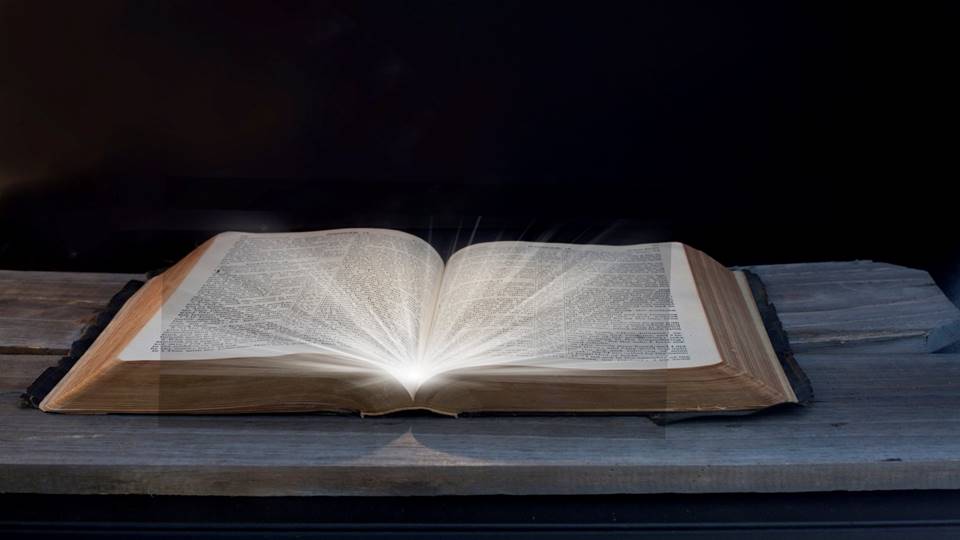 Bài đọc 2
Bài trích thư của thánh Phaôlô tông đồ
Gửi tín hữu Rôma.
Thiên Chúa đã tiên định cho họ nên 
đồng hình đồng dạng với Con của Người.
Alleluia - Alleluia:
Lạy Chúa, Lời của Chúa là thần trí và là sự sống. Chúa có những Lời, Lời ban sự sống đời đời.
Alleluia …
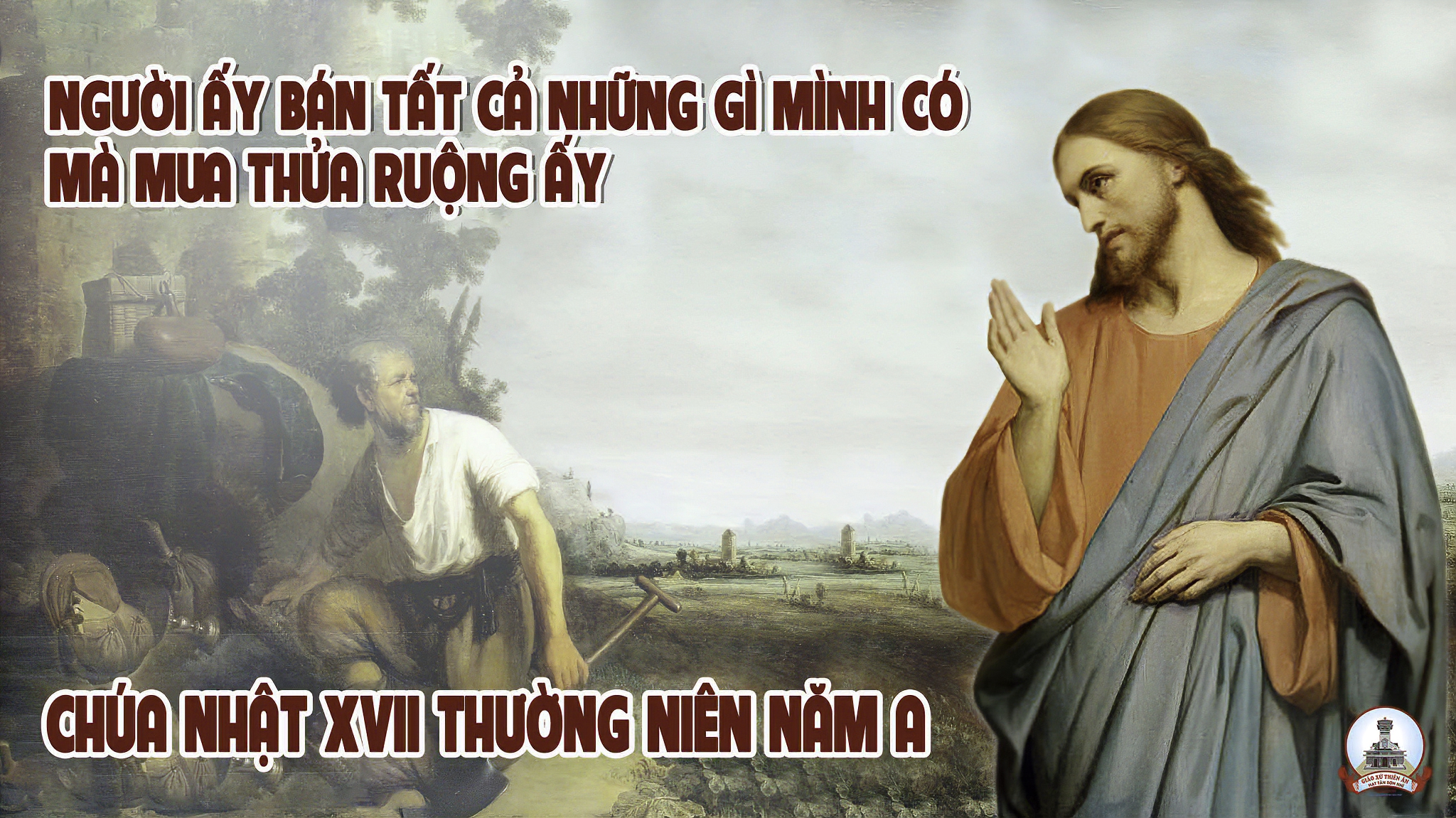 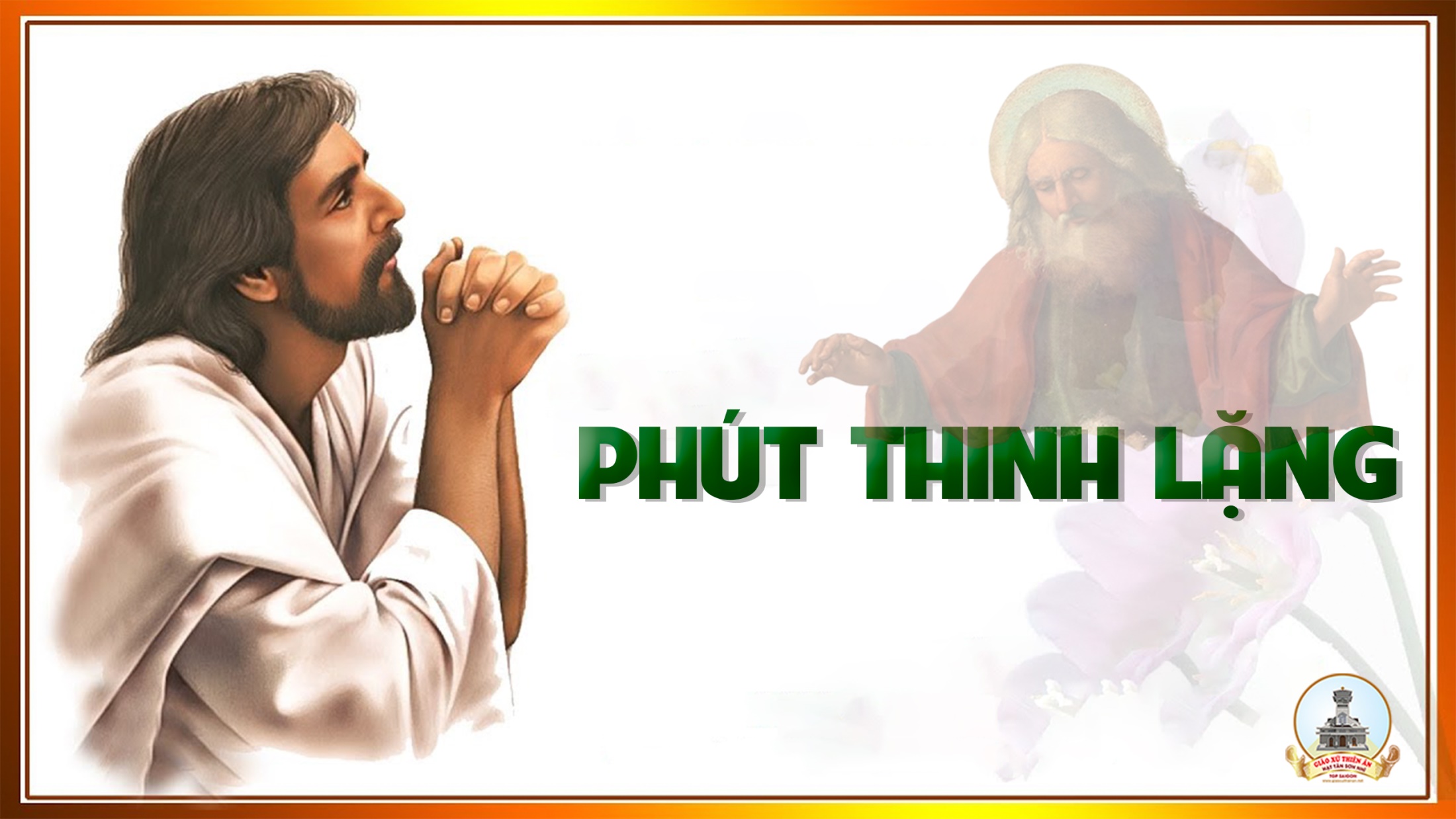 KINH TIN KÍNH
Tôi tin kính một Thiên Chúa là Cha toàn năng, Đấng tạo thành trời đất, muôn vật hữu hình và vô hình.
Tôi tin kính một Chúa Giêsu Kitô, Con Một Thiên Chúa, Sinh bởi Đức Chúa Cha từ trước muôn đời.
Người là Thiên Chúa bởi Thiên Chúa, Ánh Sáng bởi Ánh Sáng, Thiên Chúa thật bởi Thiên Chúa thật,
được sinh ra mà không phải được tạo thành, đồng bản thể với Đức Chúa Cha: nhờ Người mà muôn vật được tạo thành.
Vì loài người chúng ta và để cứu độ chúng ta, Người đã từ trời xuống thế.
Bởi phép Đức Chúa Thánh Thần, Người đã nhập thể trong lòng Trinh Nữ Maria, và đã làm người.
Người chịu đóng đinh vào thập giá vì chúng ta, thời quan Phongxiô Philatô; Người chịu khổ hình và mai táng, ngày thứ ba Người sống lại như lời Thánh Kinh.
Người lên trời, ngự bên hữu Đức Chúa Cha, và Người sẽ lại đến trong vinh quang để phán xét kẻ sống và kẻ chết, Nước Người sẽ không bao giờ cùng.
Tôi tin kính Đức Chúa Thánh Thần là Thiên Chúa và là Đấng ban sự sống, Người bởi Đức Chúa Cha và Đức Chúa Con mà ra,
Người được phụng thờ và tôn vinh cùng với Đức Chúa Cha và Đức Chúa Con: Người đã dùng các tiên tri mà phán dạy.
Tôi tin Hội Thánh duy nhất thánh thiện công giáo và tông truyền.
Tôi tuyên xưng có một Phép Rửa để tha tội. Tôi trông đợi kẻ chết sống lại và sự sống đời sau. Amen.
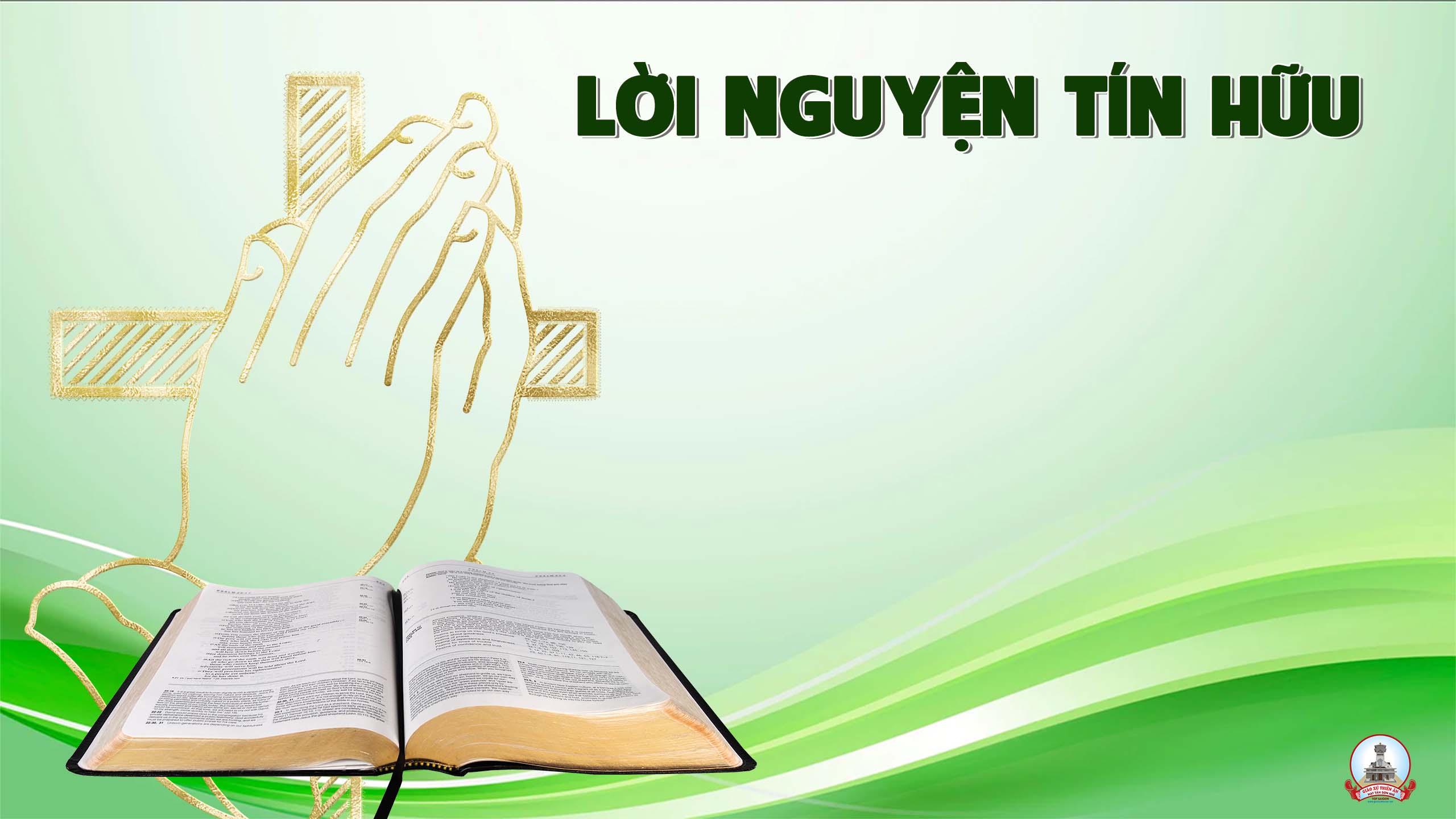 Nước Trời quả là một kho tàng vô giá, một viên ngọc quý báu mà bất cứ người khôn ngoan nào cũng đều nhất quyết chiếm cho bằng được.
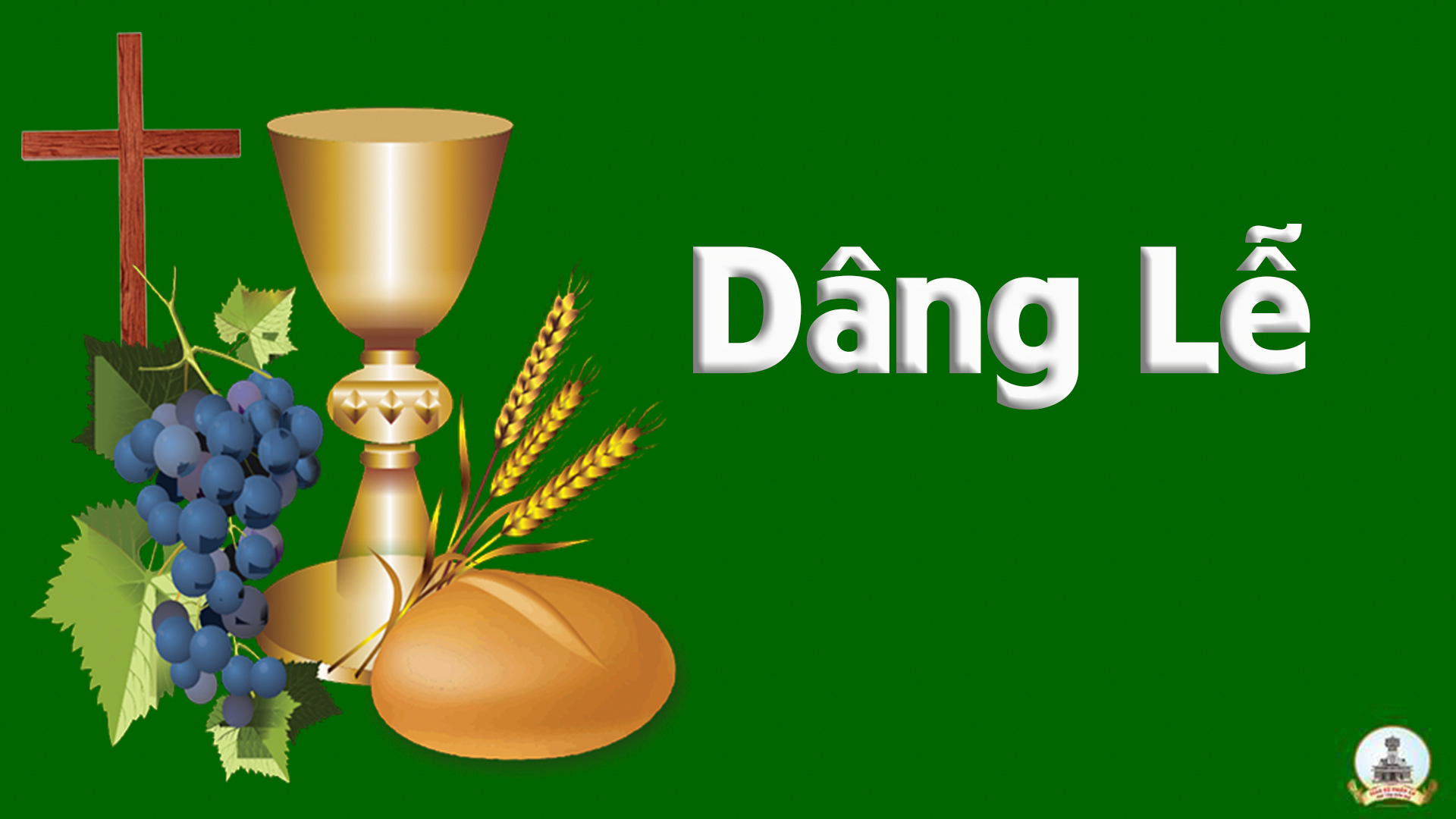 Bài Ca Dâng Hiến
Tk1: Con dâng lên Ngài niềm cảm mến vô biên, con dâng lên Ngài ôi trái tim dịu hiền.
Đk: Chúa ơi, tình Ngài cao hơn thái sơn, chứa chan bao tình mến thương.
Tk2: Con dâng lên Ngài trọn thân xác tâm tư, đã bao nhiêu lần ghi dấu chân mịt mờ.
Đk: Chúa ơi, tình Ngài cao hơn thái sơn, chứa chan bao tình mến thương.
Tk3: Con dâng lên Ngài niềm tin đã bao phen, lung lay phiêu dạt xao xuyến trên dòng đời.
Đk: Chúa ơi, tình Ngài cao hơn thái sơn, chứa chan bao tình mến thương.
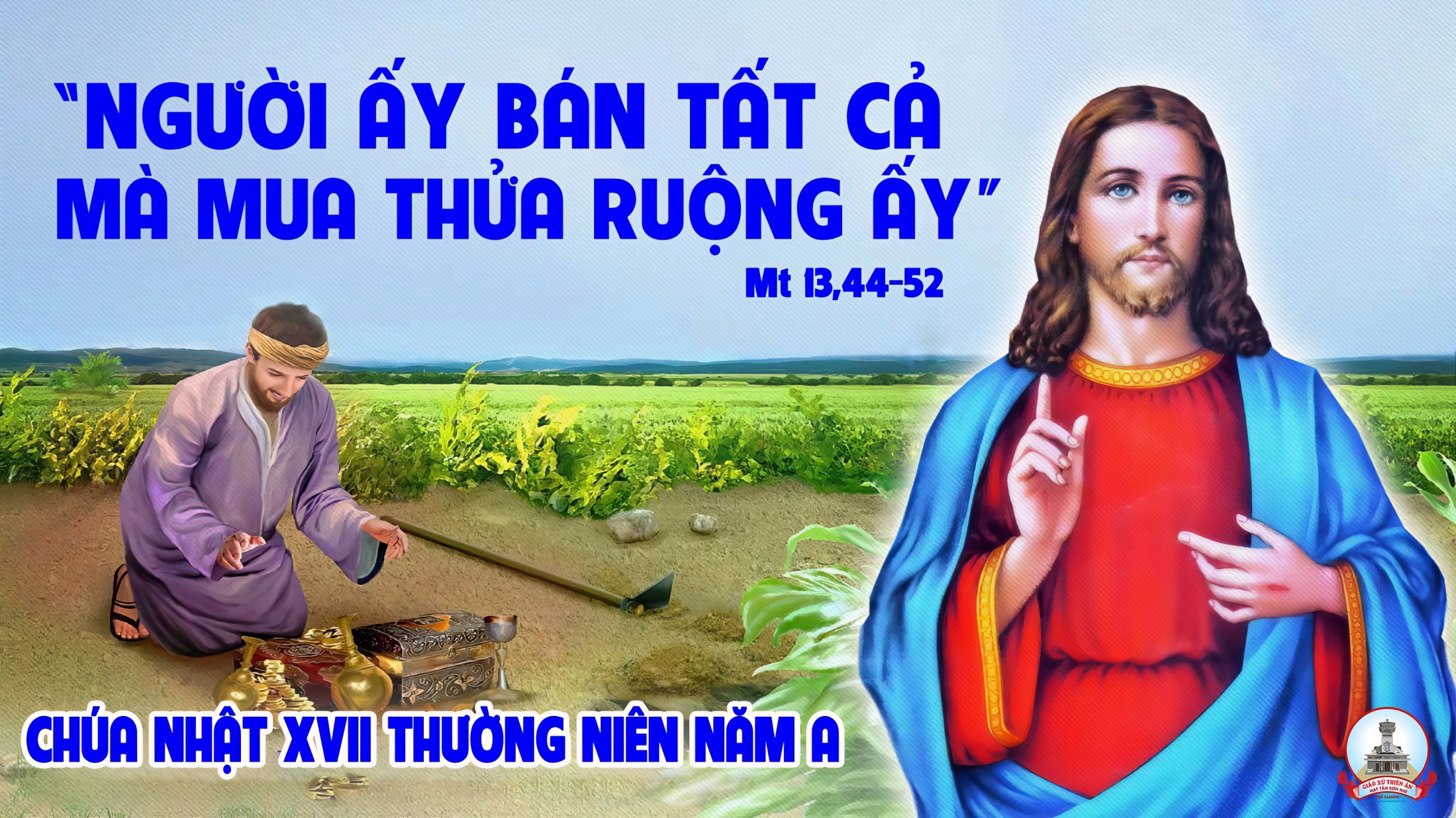 Ca Nguyện Hiệp LễDâng NgàiThy Yên
Đk: Dâng Ngài lòng mến vô biên, niềm tin vẹn tuyền ngàn lời ước nguyện. Dâng Ngài cuộc sống hôm nay, hạnh phúc tương lai, con tha thiết dâng Ngài.
***: Dâng Ngài lời hát đơn sơ, nguồn vui tin thờ, trọn đời mộng mơ. Xin cho ngày mai ấm êm, tình nồng hồng phúc bên Cha hiền triền miên.
Tk1: Con luôn mơ ước nhiều, niềm vui êm ru sớm chiều. Dù đời có bao lần ước nguyền đẹp nụ hoa xuân.
***: Nay xin vâng ý Cha dìu đưa thuyền con bến xa, thoát bóng đêm mịt mờ về quê yêu dấu mong chờ.
Đk: Dâng Ngài lòng mến vô biên, niềm tin vẹn tuyền ngàn lời ước nguyện. Dâng Ngài cuộc sống hôm nay, hạnh phúc tương lai, con tha thiết dâng Ngài.
***: Dâng Ngài lời hát đơn sơ, nguồn vui tin thờ, trọn đời mộng mơ. Xin cho ngày mai ấm êm, tình nồng hồng phúc bên Cha hiền triền miên.
Tk2: Bao lo âu khổ sầu, đời con vương hoen úa màu. Ngàn ngàn nỗi u hoài, bao lần niềm tin nhạt phai.
***: Nhưng Cha thương xót nhiều, ngày đêm Ngài luôn mến yêu, mãi tưới chan muôn đời hồng ân tha thiết cao vời.
Đk: Dâng Ngài lòng mến vô biên, niềm tin vẹn tuyền ngàn lời ước nguyện. Dâng Ngài cuộc sống hôm nay, hạnh phúc tương lai, con tha thiết dâng Ngài.
***: Dâng Ngài lời hát đơn sơ, nguồn vui tin thờ, trọn đời mộng mơ. Xin cho ngày mai ấm êm, tình nồng hồng phúc bên Cha hiền triền miên.
Tk3: Bao đam mê thoáng qua, lần đưa con men lối tà. Nhờ lòng Chúa khoan hồng, rửa sạch hồn con tươi trong.
***: Xin Cha ban thánh ân tràn dâng niềm tin vững bền, sống chứng nhân Tin Mừng rồi mai ca khúc tương phùng
Đk: Dâng Ngài lòng mến vô biên, niềm tin vẹn tuyền ngàn lời ước nguyện. Dâng Ngài cuộc sống hôm nay, hạnh phúc tương lai, con tha thiết dâng Ngài.
***: Dâng Ngài lời hát đơn sơ, nguồn vui tin thờ, trọn đời mộng mơ. Xin cho ngày mai ấm êm, tình nồng hồng phúc bên Cha hiền triền miên.
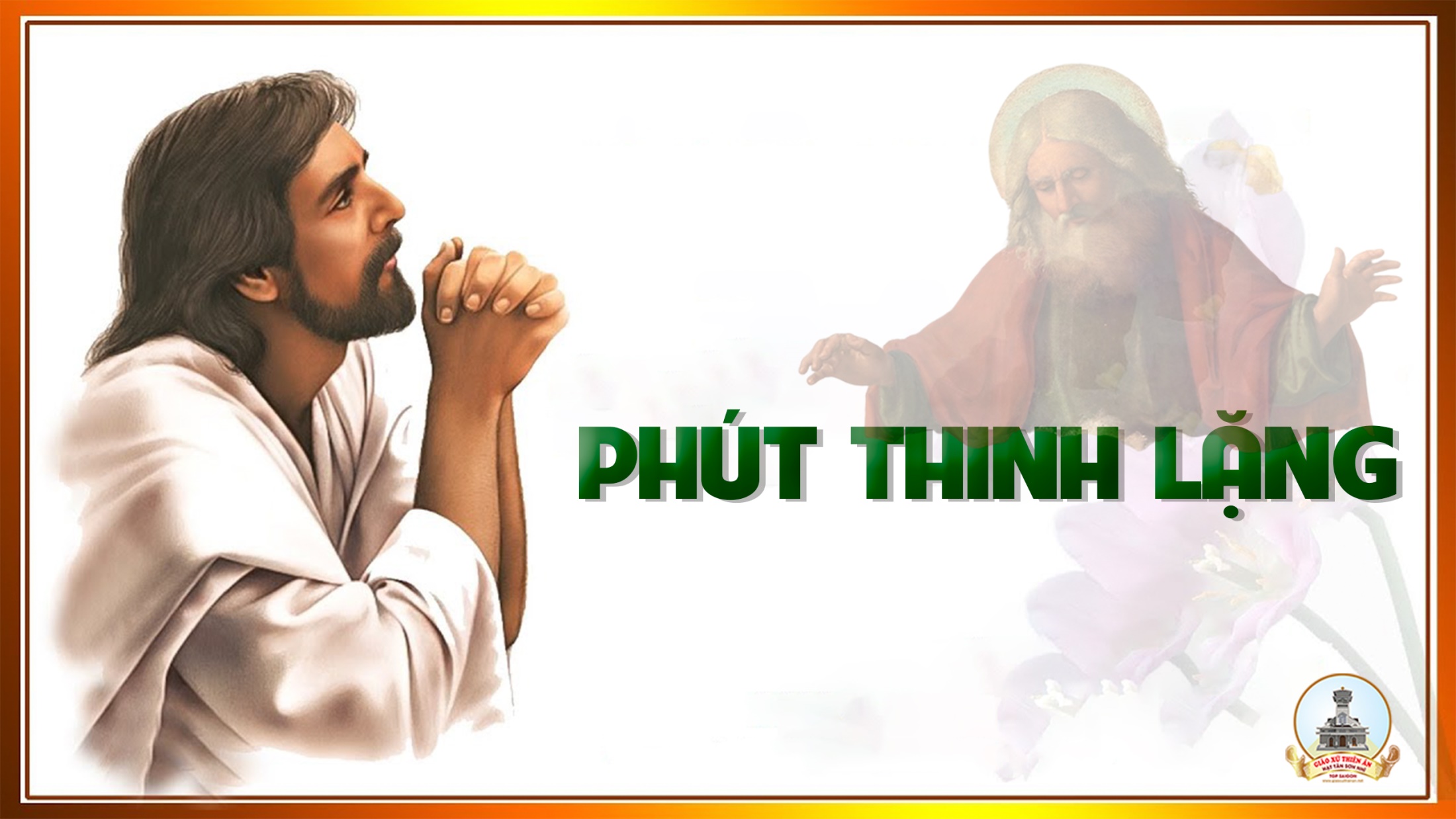 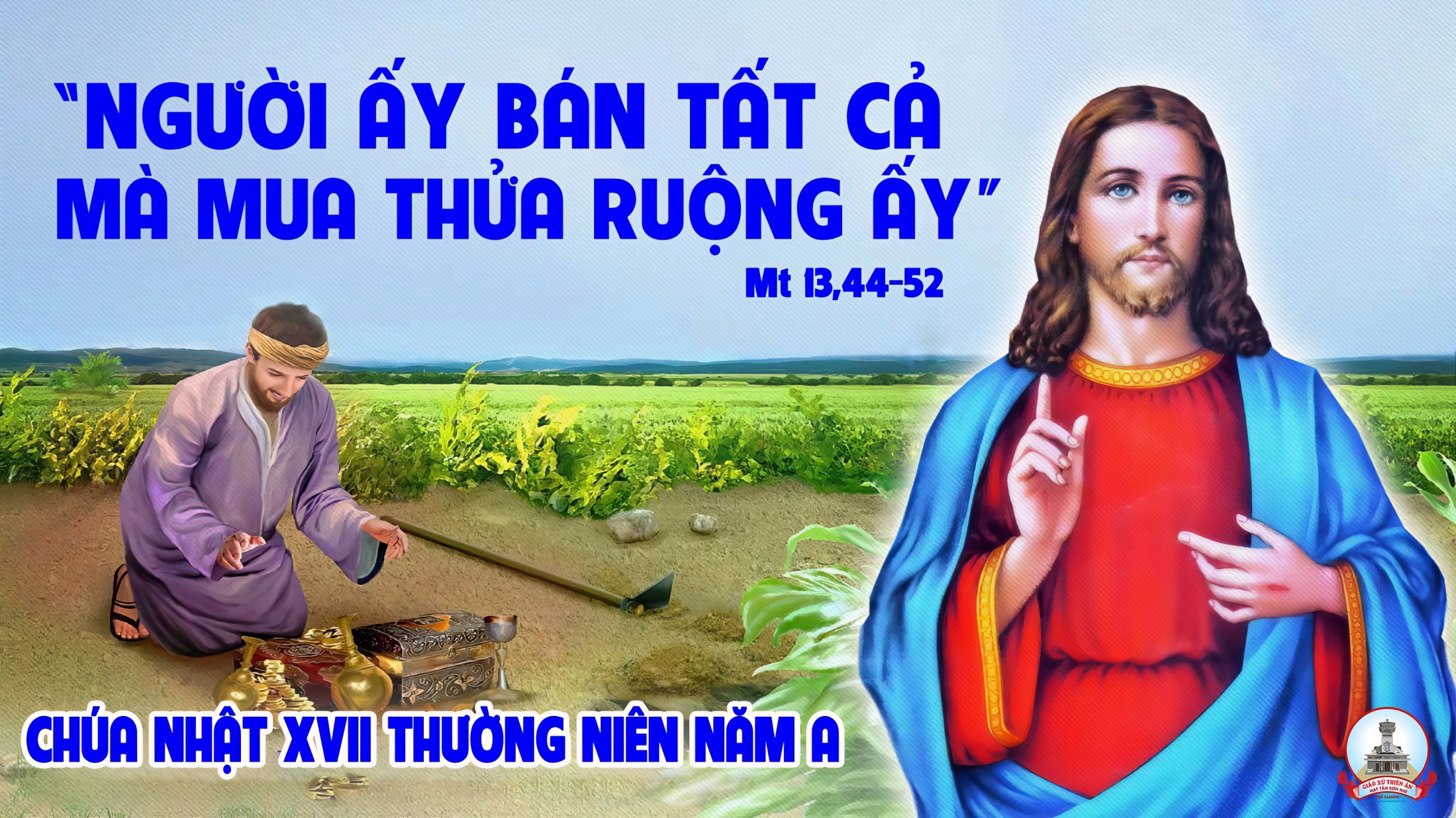 Ca Kết LễTạ Ơn Chúa Và Mẹ
Đk: Chúng con xin tạ ơn Chúa uy quyền toàn năng, tình yêu chúa nào biết chi báo đền.
***: Chúa muôn đời là Chúa khắp vũ trụ trời đất, ngàn vinh quang cao chiếu hiển trị đời đời.
Tk1: Vì tình chúa đã chất chứa trong trái tim mẹ hiền luôn trìu mến mãi cứu giúp chở che nguyện cầu.
***: Ngàn phúc ân vẫn nhờ mẹ, ngàn khổ đau cũng nhờ mẹ, nhờ mẹ thương dâng chúa trót đời tạ ơn.
Đk: Chúng con xin tạ ơn Chúa uy quyền toàn năng, tình yêu chúa nào biết chi báo đền.
***: Chúa muôn đời là Chúa khắp vũ trụ trời đất, ngàn vinh quang cao chiếu hiển trị đời đời.
Tk2:  Vì tình Chúa ôi miên man muôn tháng năm không tàn, dâng triều sóng vỗ lớp lớp biển khơi vang rền.
***:  Lòng Chúa thương ôi huyền diệu, quyền Chúa trên muôn thần lực. Nguồn an vui chan chứa thánh ân không ngơi.
Đk: Chúng con xin tạ ơn Chúa uy quyền toàn năng, tình yêu chúa nào biết chi báo đền.
***: Chúa muôn đời là Chúa khắp vũ trụ trời đất, ngàn vinh quang cao chiếu hiển trị đời đời.
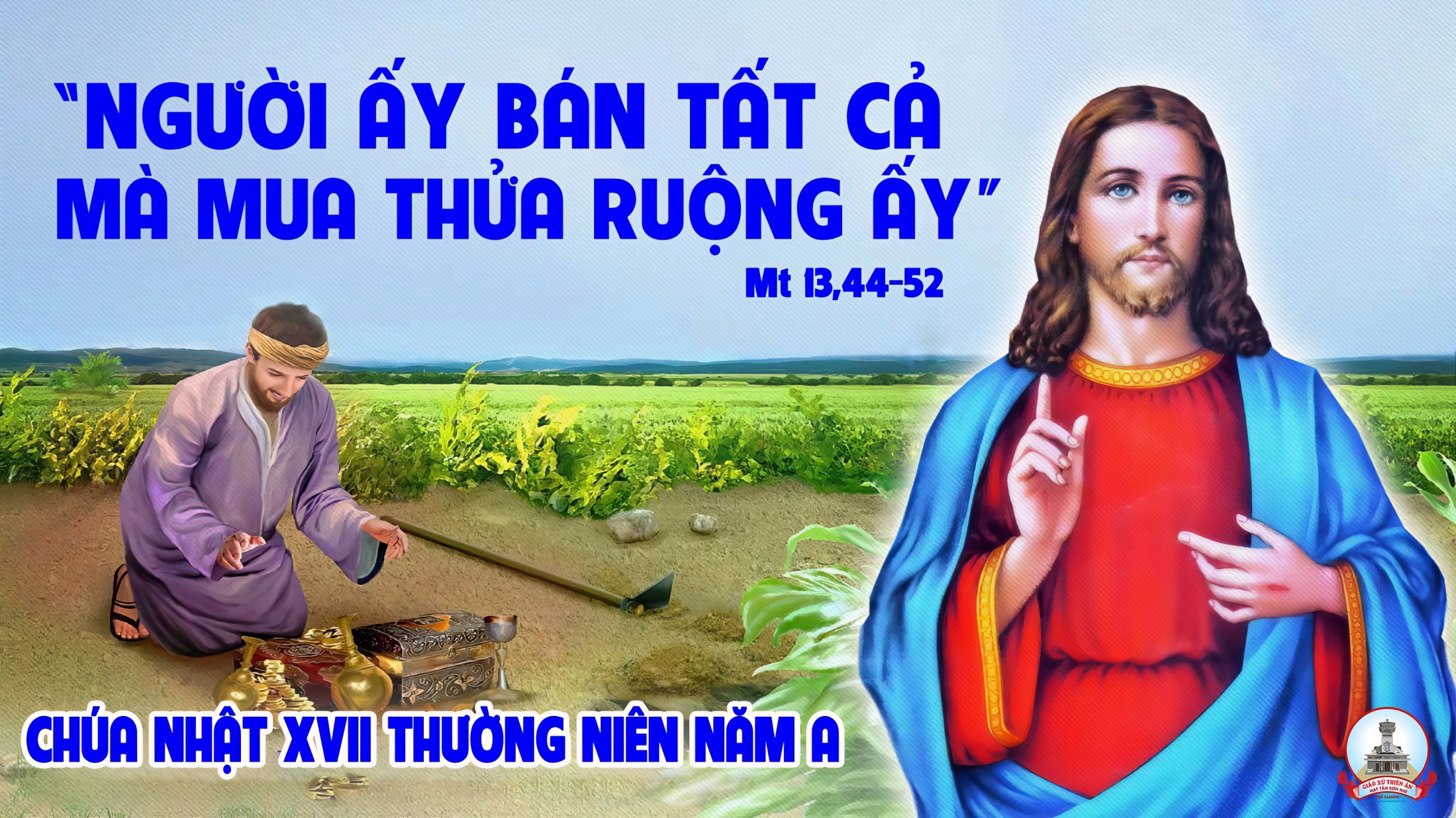